Wat wordt bedoeld met botanische kenmerken van planten?
Kenmerken; wat iets zegt over het gedrag van planten (bijv. over de levensduur)
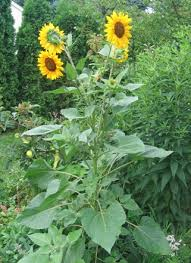 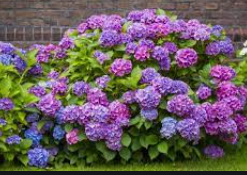 2. Welke 2-splitsing kun je maken bij de indeling van planten?
Niet-houtige gewassen (=kruidachtige steel)
Houtige gewassen
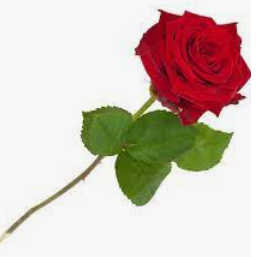 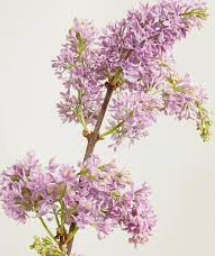 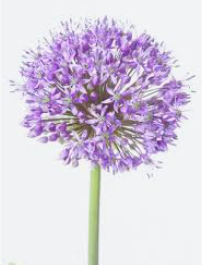 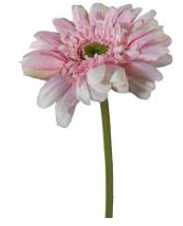 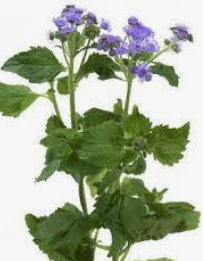 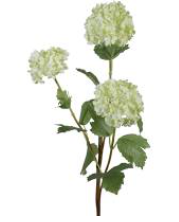 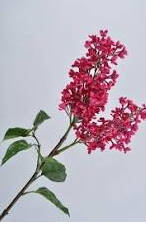 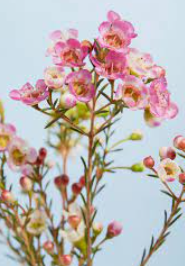 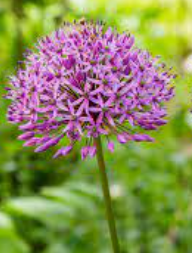 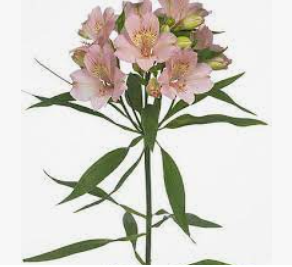 3. Geef een omschrijving van         eenjarige perk-balkonplant.      Geef 2 voorbeelden
Plant die vaak gebruikt wordt in
    perk (tuin/bak) of balkonbak
Plant die in één seizoen;
Opgroeit uit zaad, 
Bloeit,
Zaad vormt
afsterft
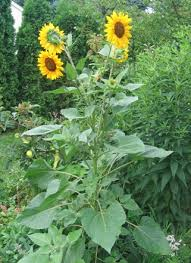 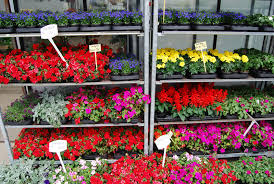 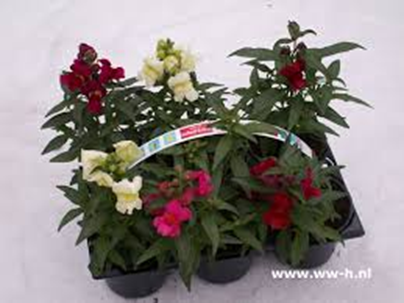 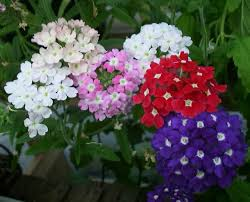 Vlijtig Liesje, Vuursalie, Afrikaantje		IJzerhard

            Petunia
Zonnebloem                          Leeuwebek	Ageratum                               Spaanse Margriet
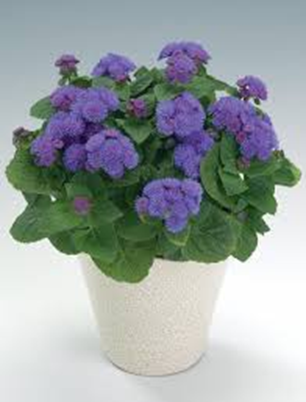 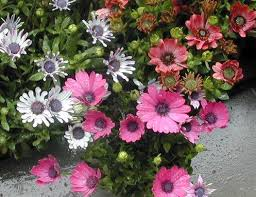 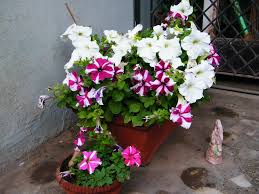 4. Geef een omschrijving van tweejarige perk-balkonplant.Geef 2 voorbeelden
Plant die vaak gebruikt wordt in
    perk (tuin/bak) of balkonbak
Plant die je koopt in het 2de groeizeizoen

Plant die in het  1ste seizoen opgroeien (uit zaad)
En in het 2de seizoen:
Verder groeien
Bloeien
Vormen van zaad
Sterven af
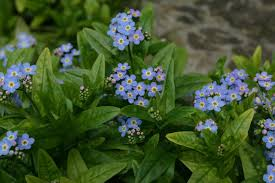 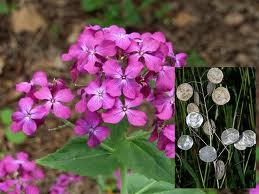 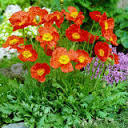 Vergeet-mij-niet, Judaspenning, Papaver, stokroos, VioolVingerhoedskruid, Teunisbloem,
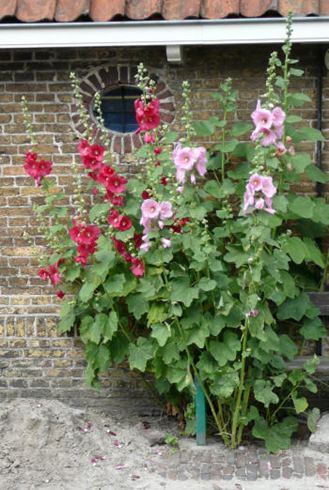 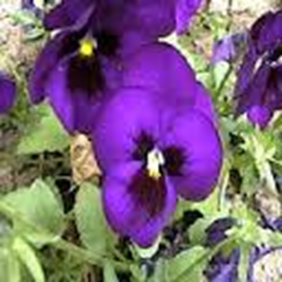 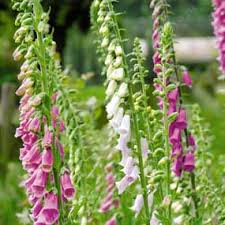 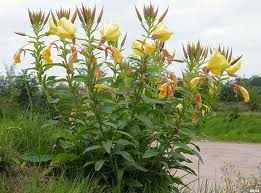 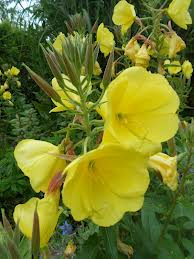 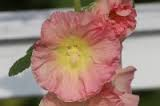 5. Geef een omschrijving van een vaste    plant.   Geef 2 voorbeelden.
Kruidachtige planten waarvan de bovengrondse delen ieder jaar afsterven, de
	ondergrondse delen (wortels) leven door.
Soms gevoelig voor rotting en bevriezing
Vaak gebruikt als tuinplant en snijbloem
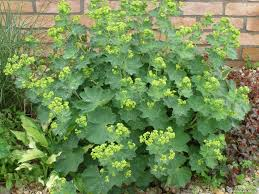 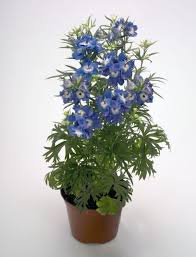 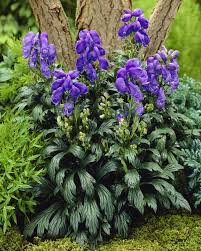 Alchemilla (vrouwenmantel)Aconitum (Monnikskap)						               Delphinium (Ridderspoor)Kniphofia (Vuurpijl)          Achillea		Solidago (Guldenroede),  Liatris (Prachtkaars)
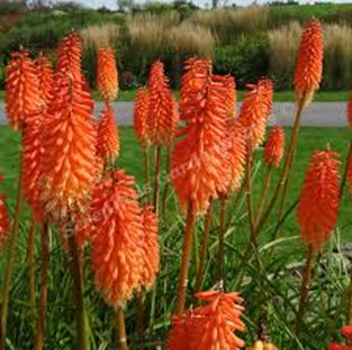 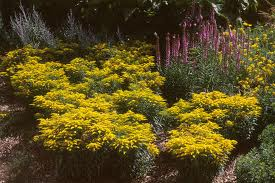 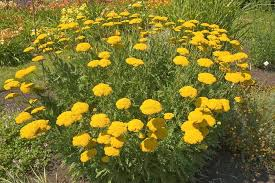 6. Wat zijn wortelstokken?
Ondergrondse verdikte stengeldelen
De delen groeien horizontaal onder de grond
Uit de stengeldelen groeien wortels
Bovengrondse delen sterven ieder jaar af
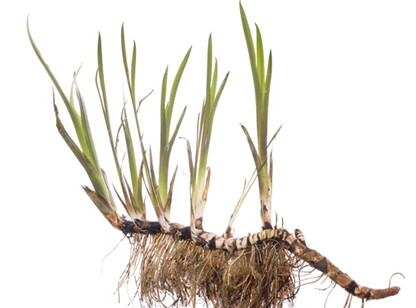 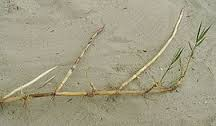 7. Voorbeelden van planten met een wortelstok?
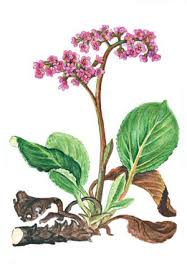 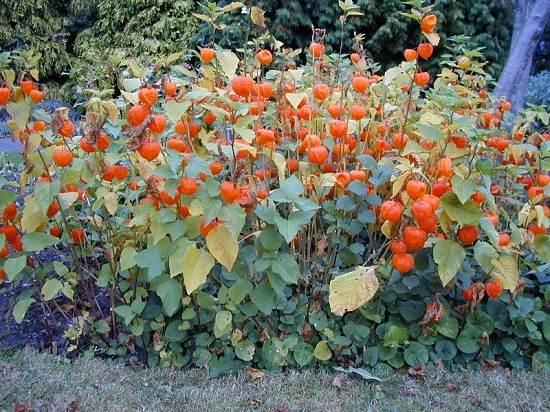 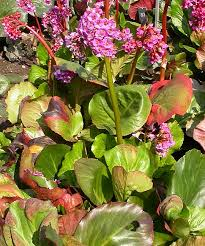 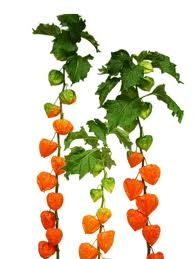 Physalis (lampionplant),      Bergenia (Schoenlappersplant),Convallaria (Lelietje der Dalen),     Equisetum (Schaafstroo)
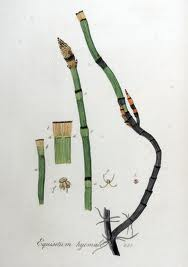 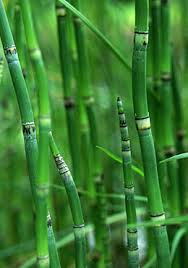 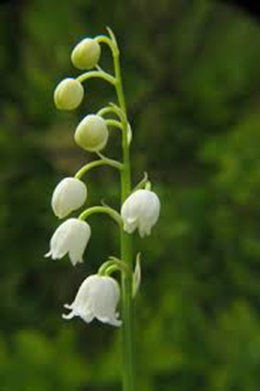 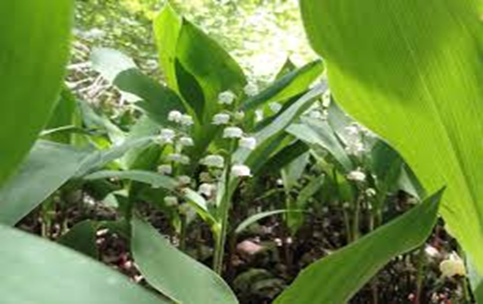 8. Benoem de onderdelen van de bol.
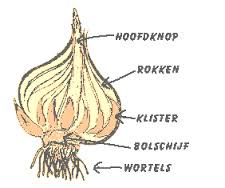 Hoofdknop
Rokken 

Klisters (nieuwe bollen)
Bolschijf
Wortels
9. Waarom maakt een bol klisters?
Als vermeerdering, voor nakomelingen
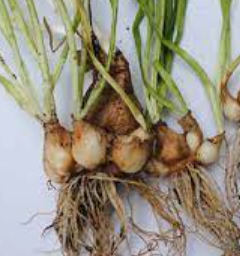 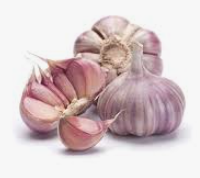 10. Wat zit er in de rokken van een bol?
Reservevoedsel
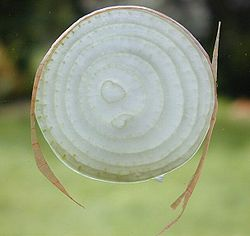 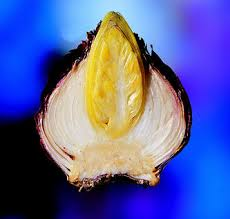 11. Voorbeelden van planten met een bol.
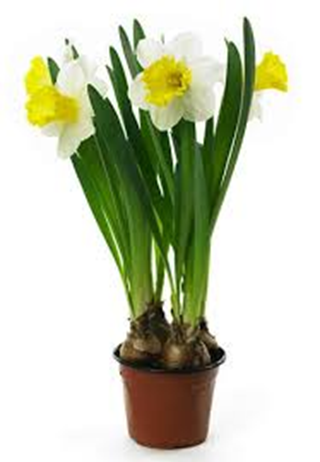 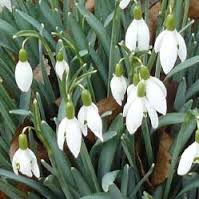 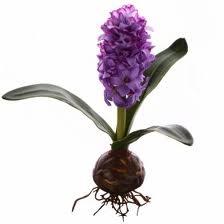 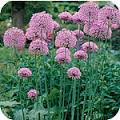 Galanthus (Sneeuwklokje), Narcissus,     Hyacinthus , 						      Allium (Sierui)Fritillaria (Keizerskroon), 	    	          Muscari ( blauw druifje), 	Tulipa,
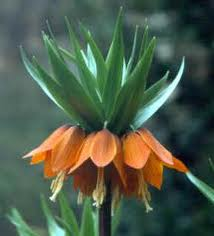 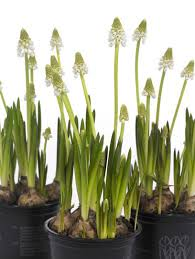 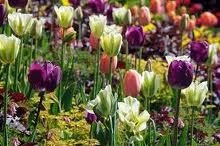 12. Waarom is het beter om na de bloei het blad op de plant af te laten sterven?
Dan maakt de plant extra voeding in de rokken (reservevoedsel)
13. Wat is een duidelijk verschil tussen een bol en een knol?
Een bol bestaat uit rokken, een knol is massief
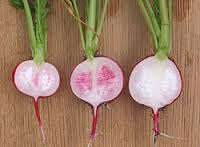 Knolgewas
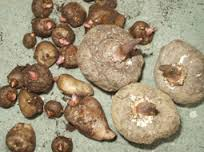 Reservevoedsel in ondergrondse delen
Massief, (geen rokken)
2 soorten: * stengelknollen (=verdikte stengel)
		      1 knop per knol; Crocus, Gladiool
		   * wortelknollen (verdikte wortel)
		      meer knoppen per knol;
		      Gember,    Aardappel, 		Dahlia
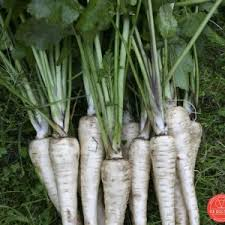 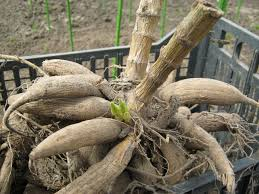 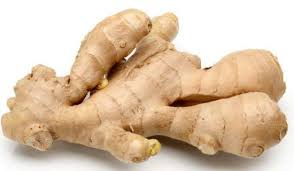 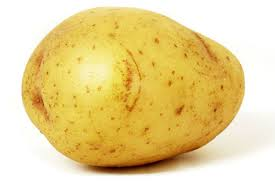 14. Wat zit er in de knol?
Reservevoedsel
15. Noem 5 voorbeelden van knolgewassen ?
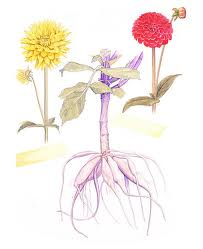 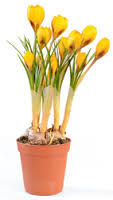 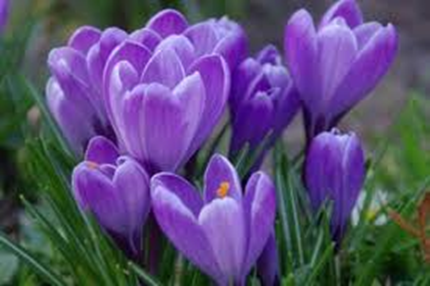 Dahlia
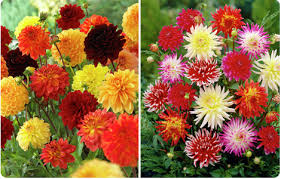 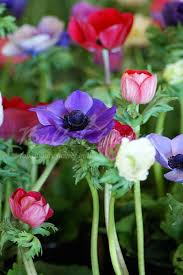 Crocus
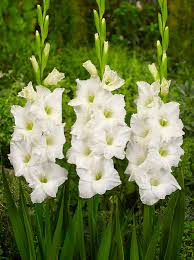 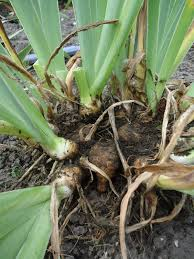 Anemone
Iris
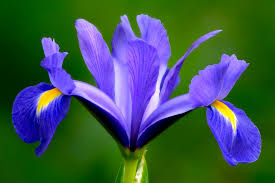 Gladiolus
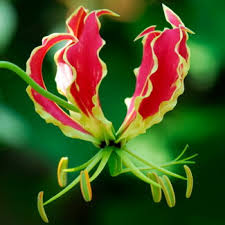 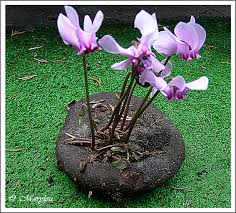 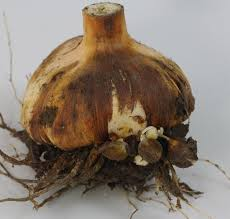 Gloriosa
Cyclamen
16. Geef de kenmerken van houtige gewassen
Planten met bovengrondse delen die houtachtig zijn, stevig en vaak bruin
Wintervast = scheuten sterven niet ieder jaar af
Scheuten worden ieder jaar dikker/hoger
17. In welke 3 groepen kun je houtachtige planten indelen?
Struiken
Bomen
Coniferen
18. Geef een duidelijk kenmerk van een heester / struik.
Meerdere scheuten uit de grond
    of directe vertakking net boven de grond
Geef een aantal voorbeelden.
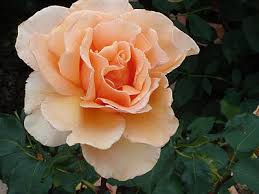 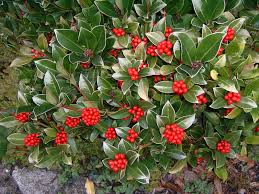 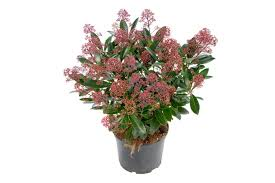 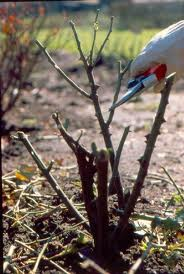 Skimmia
Rosa
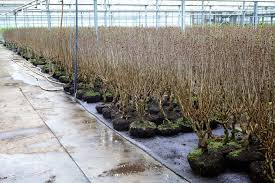 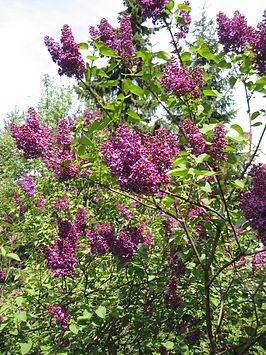 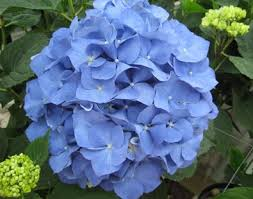 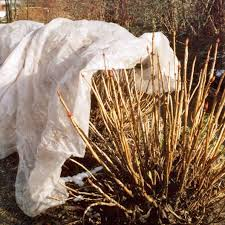 Hydrangea
Hortensia
Syringa
19. Wat is een duidelijk kenmerk van een boom?
Plant met 1 scheut uit de grond (stam)
Vertakking op een ‘bepaalde’ hoogte
Geef 3 voorbeelden.
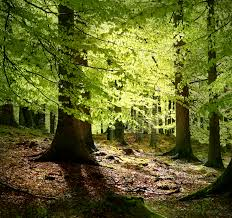 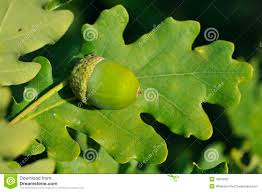 Fagus (Beuk)
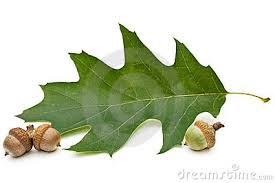 Quercus (Eik)
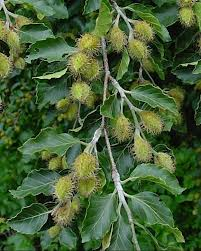 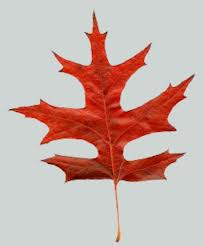 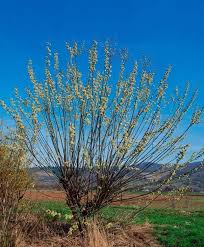 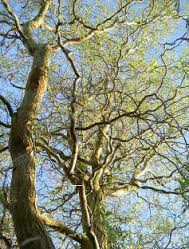 Salix (wilg)
20. Wat is een kenmerk van een conifeer?
Geen bladeren maar naalden/schubben
In boomvorm en/of struikvorm
Groenblijvend
Geef een aantal voorbeelden.
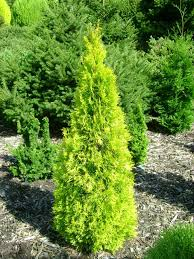 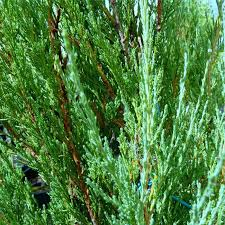 Thuja
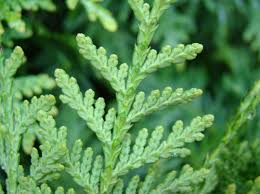 Juniperus
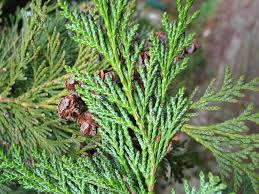 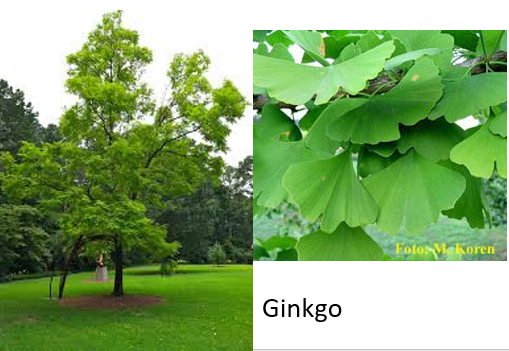 Chamecyparis
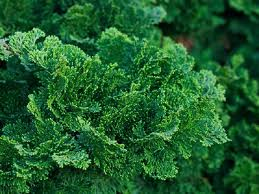